All materials from today’s workshop will found at:
www.ellseelearning.weebly.com
Curriculum Development
MUST & ELTAM December 2013
Ninj Erdene ELTAM
Laura Connor English Language Fellow MUST
Bulgan Sandagdorj MUST English Teacher
Today’s Agenda
INTRODUCTION TO WORKSHOP
Session One: Importance of Standards & Objectives
Session Two: Lesson Planning & Student Centered Learning
LUNCH BREAK 12:30-1:10
Session Three: Assessment
TEA BREAK
Session Four: 
Curriculum Development : Putting It All Together
Today’s Objectives
By the end of today’s workshop, participants will be able to…
Understand & create meaningful objectives to drive their planning & instruction.
Create a lesson plan that is structured to enhance task-based student centered learning and in turn, critical thinking.
How to incorporate text books, workbooks, and supplemental materials into a lesson plan and curriculum.
Identify 4 types of assessment that best assess objectives learned by students.
Understand the structure of a  curriculum and how to develop their own unit to enhance the language learning of their students to be more purposeful and create more measurable outcomes.
KWL Warm Up: Curriculum Development
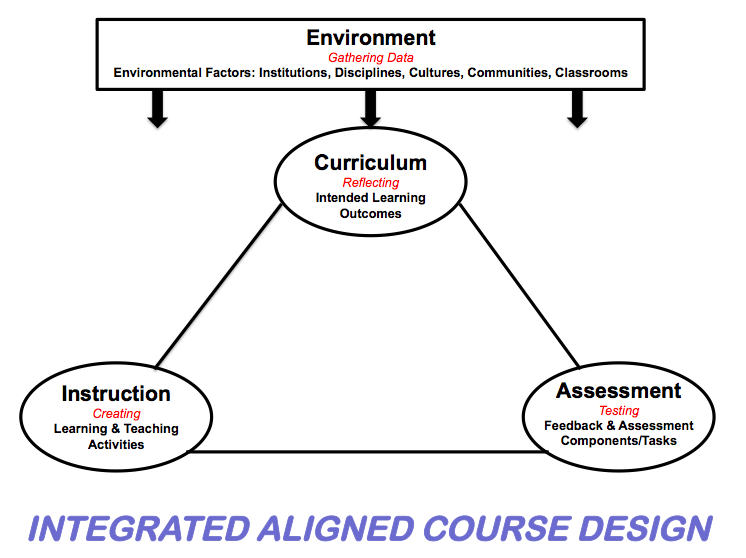 Understanding by Design Grant Wiggins and Jay McTighe
What is backward design?
Why “backward”?
The stages are logical but they go against habits
We’re used to jumping to lesson and activity ideas - before clarifying our performance goals for students
By thinking through the assessments upfront, we ensure greater alignment of our goals and means, and that teaching is focused on desired results
Top down
“Always plan with the end in mind”
[Speaker Notes: Why “backward”?  Because for most of us, this design model asks us to re-examine our curriculum development practices and to look at them in different light.]
Important terminology for today:
Curriculum = a series of units and lessons that help learners achieve specific academic or occupational goals. A curriculum often consists of general learning objectives and a list of courses and resources. 
Standard=  a rule or principle that is used as a basis for judgment OR an average or normal requirement, quality, quantity, level, grade, etc.:.
Objective = something that one's efforts or actions are intended to attain or accomplish; purpose; goal; target.
Assessment = to judge the value or quality of work
Standards & Objectives
In this part of the workshop, participants will…
Know and understand the 5 C’s EFL Standards
Create meaningful objectives using standards to use in their planning & instruction.
Purpose Of Standards
Holds everyone to the same expectation
Gives teachers a framework with which to plan their lessons, units, & curriculums
Ensures that all teachers are teaching the same concepts
Develop & maintain linguistic and cultural proficiency by having a common goal for teachers & students
Connects the learning that occurs throughout classes, and provides measurement for that. 
PLANNING WITH THE END (OUTCOMES) IN MIND
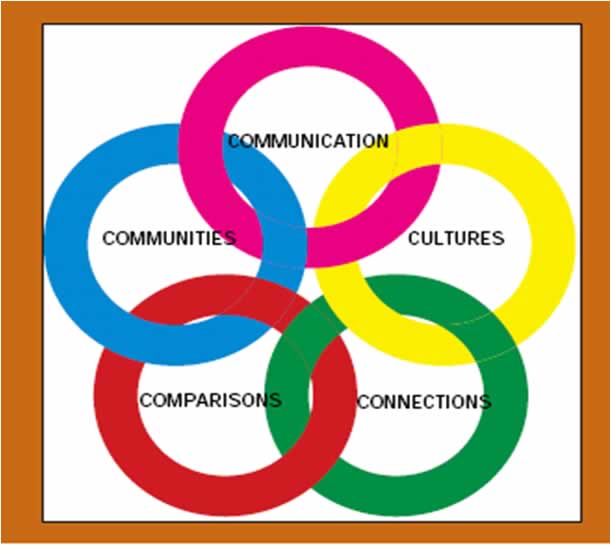 Purpose of Objectives
Sets a target for students and teacher to meet by the end of the lessons
Allows students to be accountable for their learning.
Provides a framework for your lesson plan, unit and curriculum.
Gives a focus to the lesson
Does this activity help my students to achieve my objective? 

How can I BEST get my students to meet this objective?
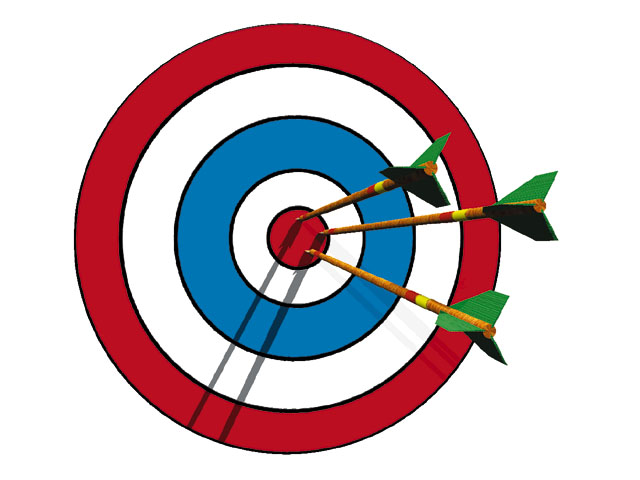 [Speaker Notes: Highlight that the first thing that the facilitators did for this workshop was outline objectives of what we wanted participants to walk away being able to do, and then designed the workshop’s instruction and activities based on those objectives.]
Let’s Try to Match these Objectives with Standards:
SWBAT present a researched place of travel they would like to visit in an oral presentation. 
SWBAT use word parts to create meaning of new vocabulary words.
SWBAT work in groups to create a dialogue about a place of travel
(Standard 1.1, 1.3, 2.1)



(Standard 1.2)



(Standard 1.1, 1.2, 1.3, 2.1, 3.1)
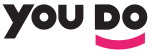 Work with a partner(s) to create 1-3 objective(s) based on 1 or more of the five C standards
You may create a new lesson topic or use a topic from a previous lesson.
Remember this objective with drive your lesson plan, so make it something that you feel comfortable teaching and that will engage students.
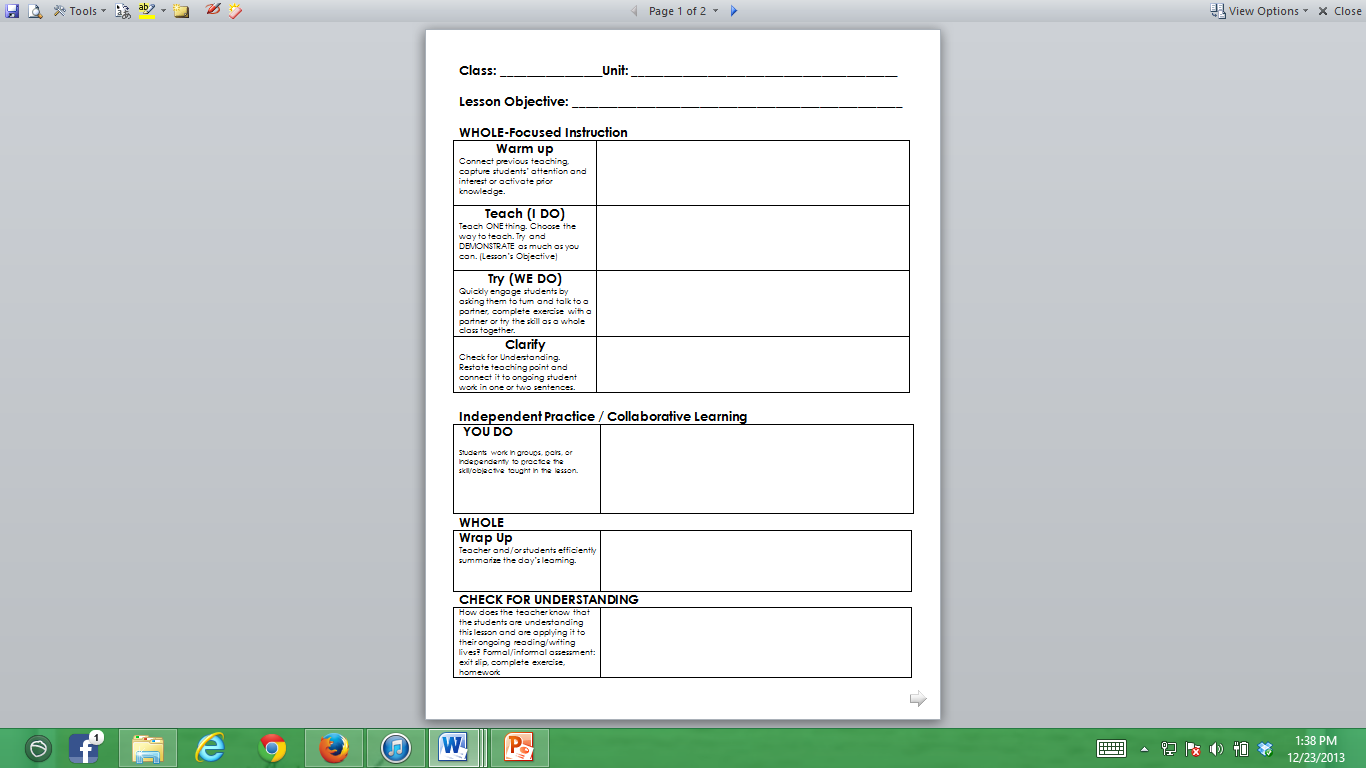 Session two:
Lesson planning and student centred learning

Presenters: Bulgan Sandagdorj
	     Laura Connor
[Speaker Notes: Putting some examples of my lesson.]
Objective of the session:
To create a lesson plan that is structured to enhance task-based student centred learning and critical thinking.
What is a lesson?
Lessons in different places may vary in topic, time, place, atmosphere, methodology and materials, but they all, essentially, are concerned with learning as their main objective, involve the participation of learners and teachers, and are limited and pre-scheduled as regards time, place and membership.
(Harmer, 2006, p. 72)
Lesson planning
Who is this course for?
What is the course about?
What kind of teaching and learning will take place in the course?
Learner differences
Learner
interest
Learner
age
Learner 
preference
Learner
motivation
Ordering components of a lesson
Put the mentally challenging tasks earlier
Have quieter activities before lively ones
Think about transitions
Pull the class together at the beginning and the end
End on a positive note
Pattern of classroom interaction
The most common type of classroom interaction is “IRF”- ‘Initiation-Response-Feedback’: the teacher initiates an exchange, usually in the form of a question, one of the students answers, the teacher gives feedback (assessment, correction, comment), initiates the next question- and so on. 

(Sinclair and Coulthard, 1975)
Suggested classroom interaction pattern:Brainstorming
Classroom interaction patterns
Group work
Closed-ended teacher questioning
Individual work
Choral responses
Collaboration
Student initiates, teacher answers
Full-class interaction
Teacher talk
Self-access
Open-ended teacher questioning
Codes:
TT= Teacher very active, students only receptive
T= Teacher active, students mainly receptive
TS= Teacher and students fairly equally active 
S= Students active, teacher mainly receptive
SS= Students very active , teacher only receptive
Role and design of instructional materials
printed materials (books, workbooks, worksheets)
Non-print materials (cassette, audio materials, videos, computer based materials)
Both print and non-print sources(self-access materials, materials on the internet)
[Speaker Notes: Now we have just created our objective of our lesson. Explaining about my lesson plan.]
Role and design of instructional materials cont.
Materials serve the following functions:
as a source of language
as a learning support
for motivation and stimulation
for reference 

(Dudley-Evans., & St. John, 1998, p. 170-171)
Short-sequence movie lesson
THE KING'S SPEECH (2010)Short Sequence: The Royal Visit
Characters
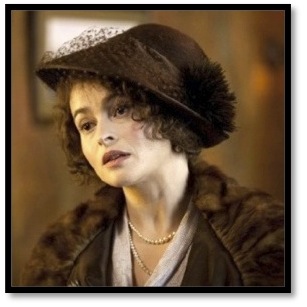 Queen Elizabeth
King George VI (Bertie
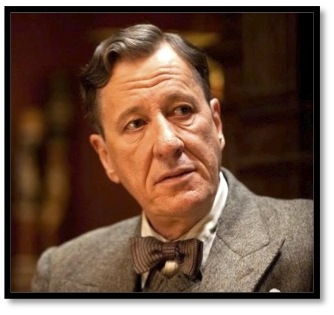 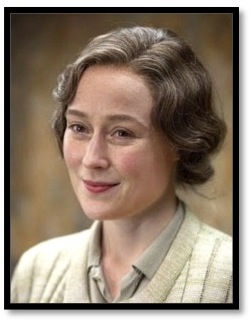 Lionel Logue
Myrtle Logue
A | First Watch. 1:16:45Main Idea.
1. Why did King George and Queen Elizabeth visit Lionel?
_______________________________________  2. How did Lionel treat King George?
 ____________________________________________
B | Vocabulary in Movie Quotations
1. apologize--(v.) say you are sorry  2. one--(pronoun) any person  3. go about (it)--(v.) do your work  4. square one--(n.) the beginning  5. succeed*--(v.) become the new king  6. predecessor--(n.) person who held the job before  7. bloody--(adj.) very bad (British slang)  8. precisely*--(adv.) exactly  9. previous*--(adj.) before10. engagement--(n.) meeting plan
C | Second Watch. 1:16:45.Detail Questions.
How do the King and Queen feel about Lionel's home?

 2. What did Lionel offer to the Queen?
 3. What is King George's problem?
C | Second Watch. 1:16:45.Detail Questions.(continue)
4. Who is Lionel Logue?
 5. What advice has Lionel given to  
      King George?

6. Who is Myrtle?
C | Second Watch. 1:16:45.Detail Questions.(continue)
7. Has Lionel told about the King and 
     himself to his wife? 
8. How did Myrtle react to meeting 
    Queen Elizabeth?
9. What names do Lionel and King 
     George use for each other?
C | Second Watch. 1:16:45.Detail Questions.(continue)
10. Why does Queen Elizabeth say 
      "no" to Myrtle's invitation?
Task based learningLiterature review
Makes the performance of meaningful tasks central to the learning process  (Harmer, 2006)
Tasks have to be completed first
Teacher discuss the language that was used in the tasks and make corrections and adjustments
PPP upside down process (Willis, 1994)
Task–based learning: brainstorm!
SummaryFactors in lesson planning
Develop aims and objectives
The context for teaching
Needs of teachers and learners
Careful planning of courses and materials
Monitoring of teaching and learning
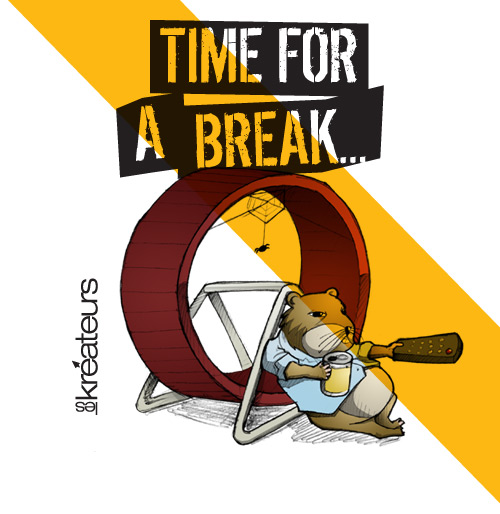 STANDARDS
ENVIRONMENT
CURRICULUM
UNIT
Lesson 1
Lesson 3
Lesson 2
Collaboration
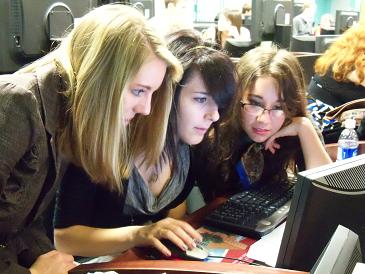 Benefits of Small Group Learning
Allows for more communication and interaction in a more relaxed setting
Students are more questions and explanations (critical thinking).
TEAM WORK! Real life problem solving and social interactions
Real use of social language and English for specific purposes.
Can group students by levels and needs.
Allows time to work with lower level students
STUDENT CENTERED LESSON
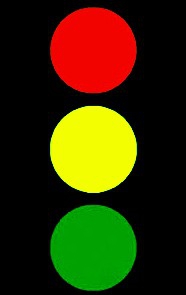 Teacher gives goals/objectives.
Models learning task- thinks out loud.
Lectures as students listen/note-take
I DO
Students try task in pairs, or with guidance of the teacher.
More modeling if necessary
Teacher checks for understanding
 Meet with lower level learners
WE DO
Collaborative learning
Students work independently from teacher in small groups or alone
Teacher checks for understanding
 Meet with lower level learners
YOU DO
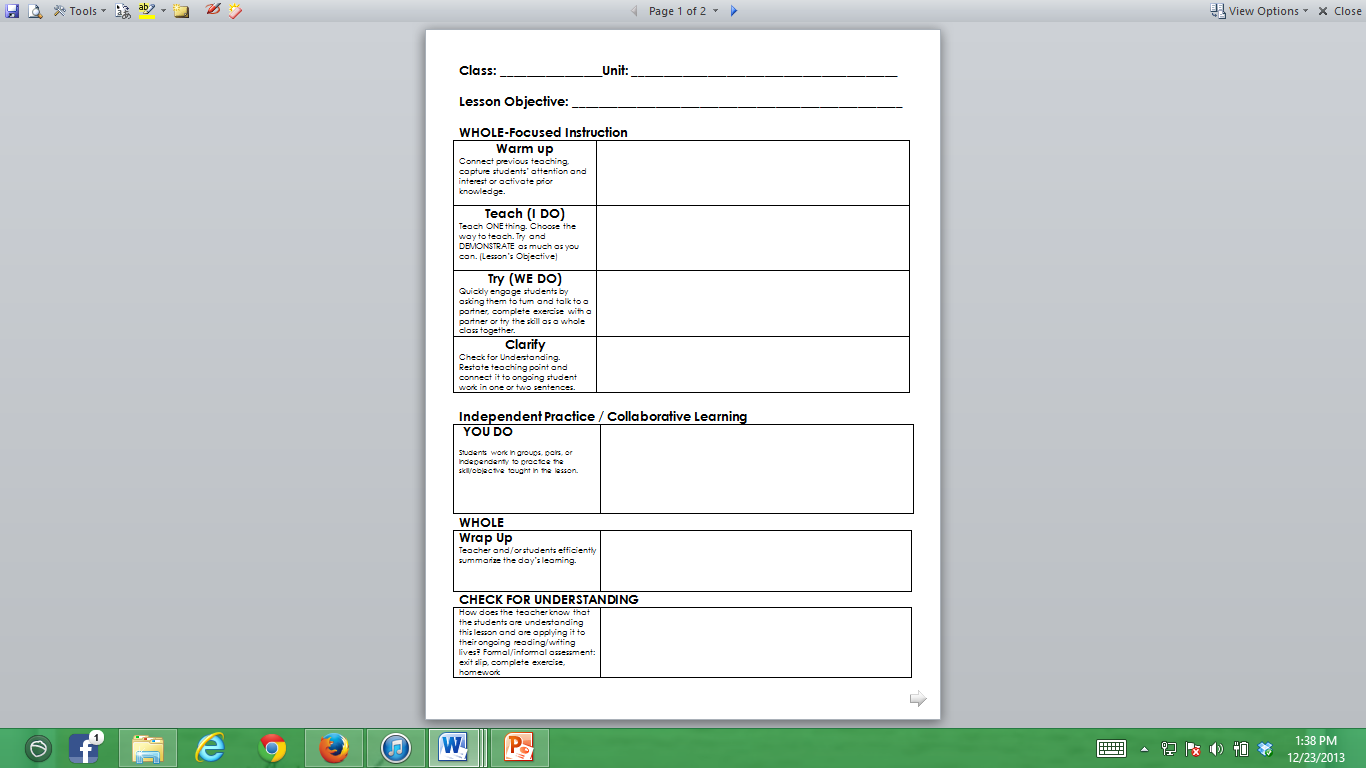 Sample lesson plan:
Class: Speaking III      Unit: Travel 
Objective: SWBAT use and explain travel idioms.
	    SWBAT work with a partner to present their work to peers. 	

Agenda:
Warm Up: 4 square model vocabulary word: Globetrotter 

Mini Lesson:
2. I DO: Teacher will introduce students to travel idioms.  SW take notes in their chart about the meaning of each new idiom.  SW ask questions for clarification; TW question throughout. 
3. WE DO: SW work in partners to complete matching exercise- match the idiom with the correct definition. TW review answers whole class.
4. YOU DO: SW get a slip of paper with half of an idiom written on it.  They have to find the student who has the other half of paper that matches their idiom.  Pairs will then work together to draw a picture to represent their travel idiom.  SW use that travel in idiom in a sentence. 
5. Whole Class: SW share their picture to the whole class.  Students will guess which idiom they had.  Pairs will then give the sentence they created for the picture. 
6. Wrap Up:  Students will write 3 sentences.  SW use the word globetrotter and 2 travel idioms in their sentences.  TW collect their sentences at the end of class.
YOU DO!
Work with your group to plan a lesson using the student centered lesson plan
Be sure to focus all activities on your objective & standard
Be sure to make the class student centered
How will you know that your students have met the day’s objective?
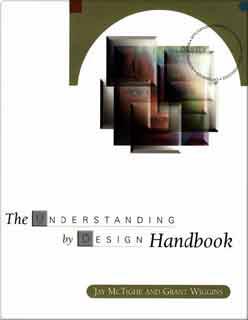 Assessment in  
Curriculum Development
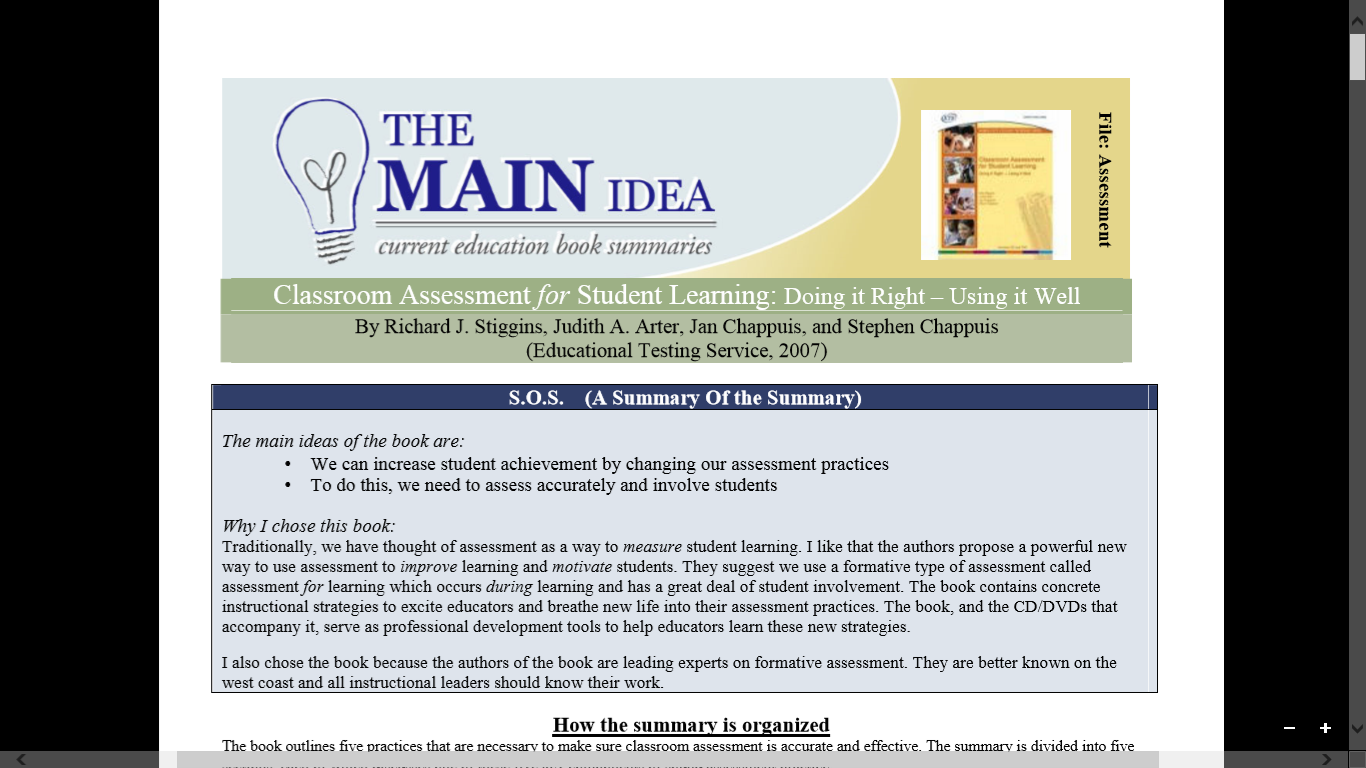 ASSESSMENT
In this part of the workshop, participants will be able to… 
Identify 4 types of assessment that best assess objectives learned by students.
“Students can hit any target they can see that holds still for them.” ~ Rick Stiggins

Therefore, if students have no idea what they are supposed to learn, few of them will be able to monitor their own progress- or hit that target.
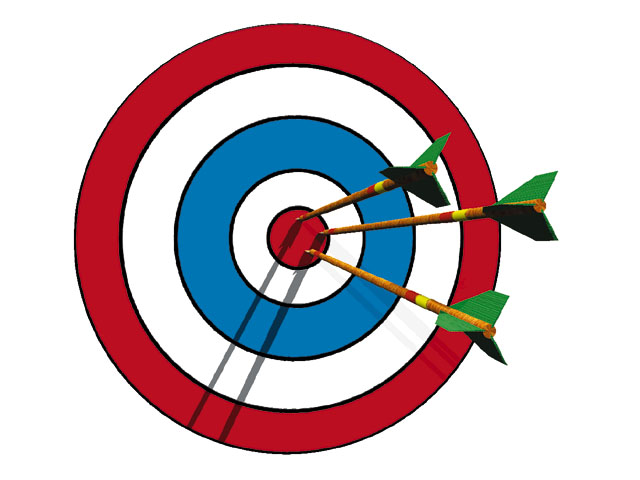 [Speaker Notes: Give example: If you are teaching students travel idioms, they should be aware that they are expected to know and understand this by the end of the lesson today.  If students are expected to be able to speak in the conditional tense, they should know this.  If I need to run 10 kilos by January 1st, I need to know this before I am expected to do so.]
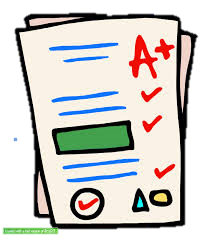 4 ASSESSMENT METHODS:
Selected Response: multiple choice, true/false, matching, 		short answer, and fill in-question.
Extended Written Response: Asks a student to compare, analyze, interpret, solve & explain, and describe in detail.  This is useful when connecting several ideas, or asking a student to explain their thinking.
Performance Assessment: an observation & judgment of a performance or product.  Examples: group projects, oral presentation, problem solving, poster project, etc.  Also includes checklists and rubric.
Personal Communication: information from interacting with students. Examples: questioning, listening to students, oral exams, conferences, journals, etc.
[Speaker Notes: After clarifying the urpose and learning targets for your assessment, the net key to creating effective assessments is to choose the most appropriate method to accureatly measure that learning.  4 methods to ass learning are described here.  All 4 are useful WHEN they are used correspondingly objectives.  However, using an assessment that does not match your learning goals leads to inaccurate assessment.]
We Do: Look at the objectives below and with your table, decide which assessment method would best assess the objective. (Select Response, Written Response, Performance, or Personal communication)
Objectives to be assessed: 
Ability to use Travel Idioms when speaking about traveling.
Ability to participate in a group discussion.
Ability to use everyday language, such as shopping vocabulary and grammar.
Ability to compare and contrast 2 cultures.
YOU DO: What Assessment will you use for your objective? Take 5 minutes to discuss with your group what assessment works best for you and why.
Selected Response: multiple choice, true/false, matching,  short answer, and fill in-question.
Extended Written Response: Asks a student to compare, analyze, interpret, solve & explain, and describe in detail.  This is useful when connecting several ideas, or asking a student to explain their thinking.
Performance Assessment: an observation & judgment of a performance or product.  Examples: group projects, oral presentation, problem solving, poster project, etc.  Also includes checklists and rubric.
Personal Communication: information from interacting with students. Examples: questioning, listening to students, oral exams, conferences, journals, etc.
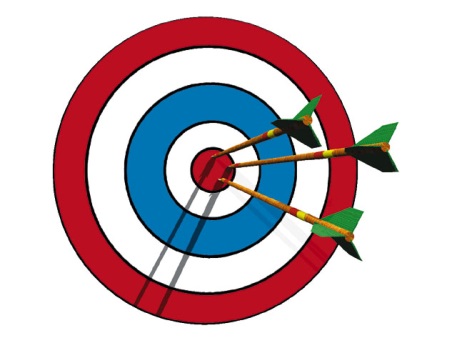 Rubric & Checklist
Students may not “perform” to your expectations if they do not know what those expectations are.
Sample rubric
Sample Checklist
Assignment 1: Due November 26:
If you could travel anywhere where would it be and why?
You will present to the class your choice of travel, and give 3 reasons why.  You MUST research your choice and give 3 researched reasons in class. 

Assignment 2: Due December 10:
You and a partner will create a skit in which you are both traveling together to / from your travel choices.  The assignment must include: 
20 lines (10 each), 
discuss the researched places of travel, 
use the conditional tense at least 2 times, 
use at least 5 travel idioms, 
10 adjectives/adverbs, and 
include learned travel vocabulary. 

 You may include other classmates in your skit if you need to.  Of course, your skit should include proper grammar and forms. Be creative and have fun !!!  
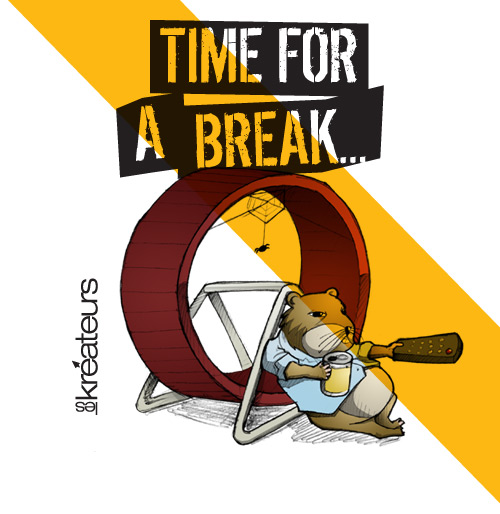 Putting It All Together!
Starting to Develop 
Curriculum
During this session, participants will be able to…
1. Understand the structure of a unit in a curriculum 
2. Know how to develop their own curriculum to enhance the language learning of their students to be more purposeful and create more measurable outcomes.
the Backward
 Design
Process…
Suggests a planning sequence with three stages:
Identify desired results
Determine acceptable evidence
Plan learning experiences and instruction
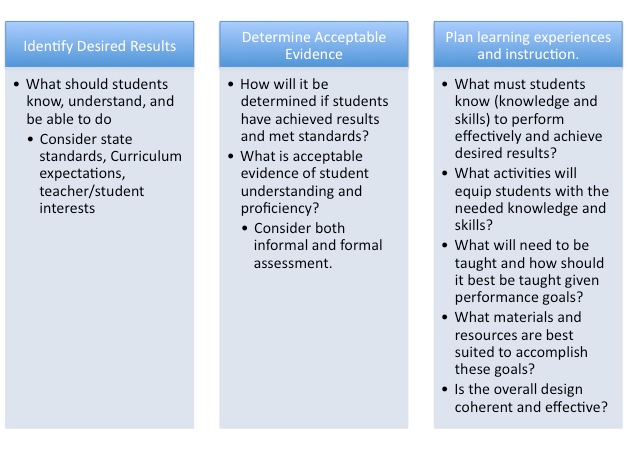 UbD Unit Template
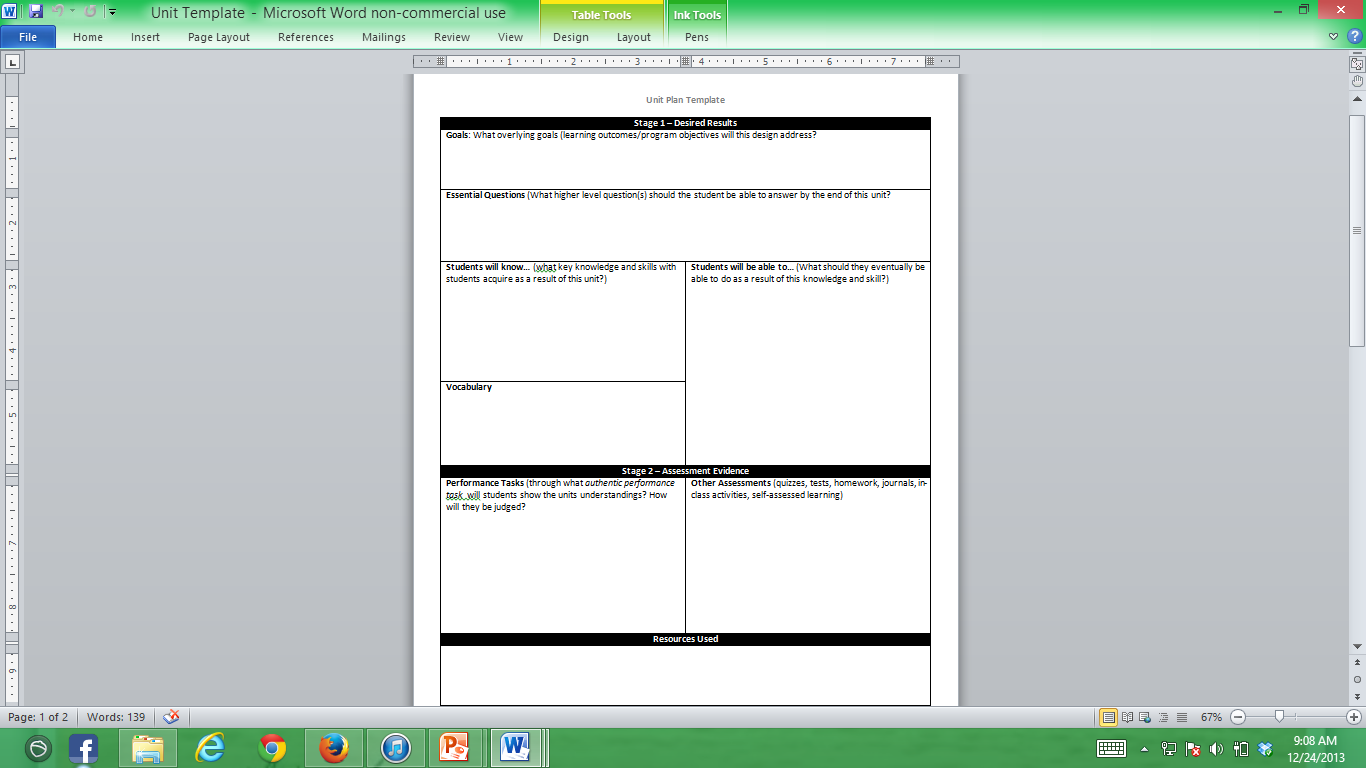 UbD Curriculum Template
Understanding by Design Grant Wiggins and Jay McTighe
Stage One: Identify desired results

What overarching understandings are desired?
What are the overarching essential questions?
What will students understand as a result of this unit  
  	or lesson?
What essential and unit/lesson questions will focus  	this unit/lesson?
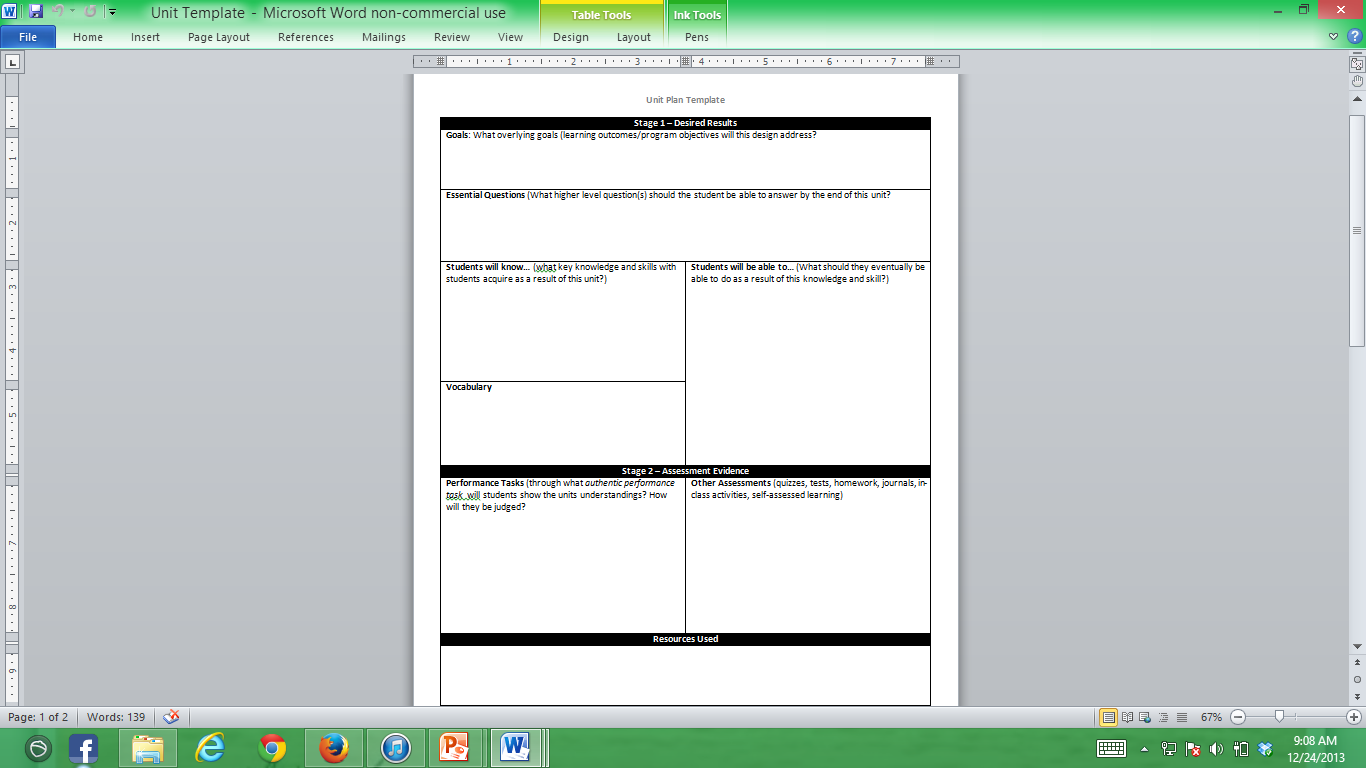 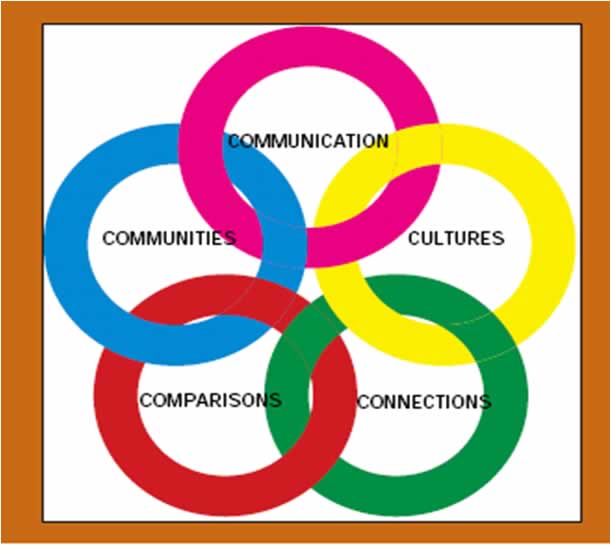 Great Essential Questions:
Have no one obvious right answer.
Raise other important questions.
Address the philosophical or conceptual                    foundations of a discipline.
Recur naturally.
Are framed to provoke and sustain student interest.
[Speaker Notes: In small groups, share your essential questions and consider the characteristics of essential questions.  Refine your questions as appropriate.]
We Do!
Create a list of objectives that you would like your students to meet with your unit.
Use at least 3 standards from the 5 C’s within your unit.
Think about what you want the students to learn
Think about what is engaging to students
Think how you can relate your objectives to your standards.
For example: 
SWBAT present a researched place of travel they would like to visit in an oral presentation. (Standard 1.1, 1.3, 2.1)
SWBAT use word parts to create meaning of new vocabulary words. (Standard 1.2)
SWBAT work in groups to create a dialogue about a place of travel (Standard 1.1, 1.2, 1.3, 2.1, 3.1)
Understanding by Design Grant Wiggins and Jay McTighe
Stage Two: Determine acceptable evidence

What evidence will show that students understand?    
 Performance tasks
 Projects
 Quizzes/ Tests
 Oral Presentations
 Group Work
 Written Response/Research
 Other evidence…observations, work samples, dialogues
 Student self-assessment
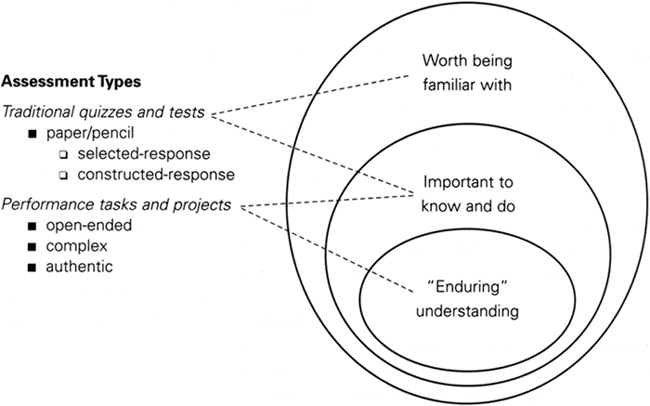 Stage 2
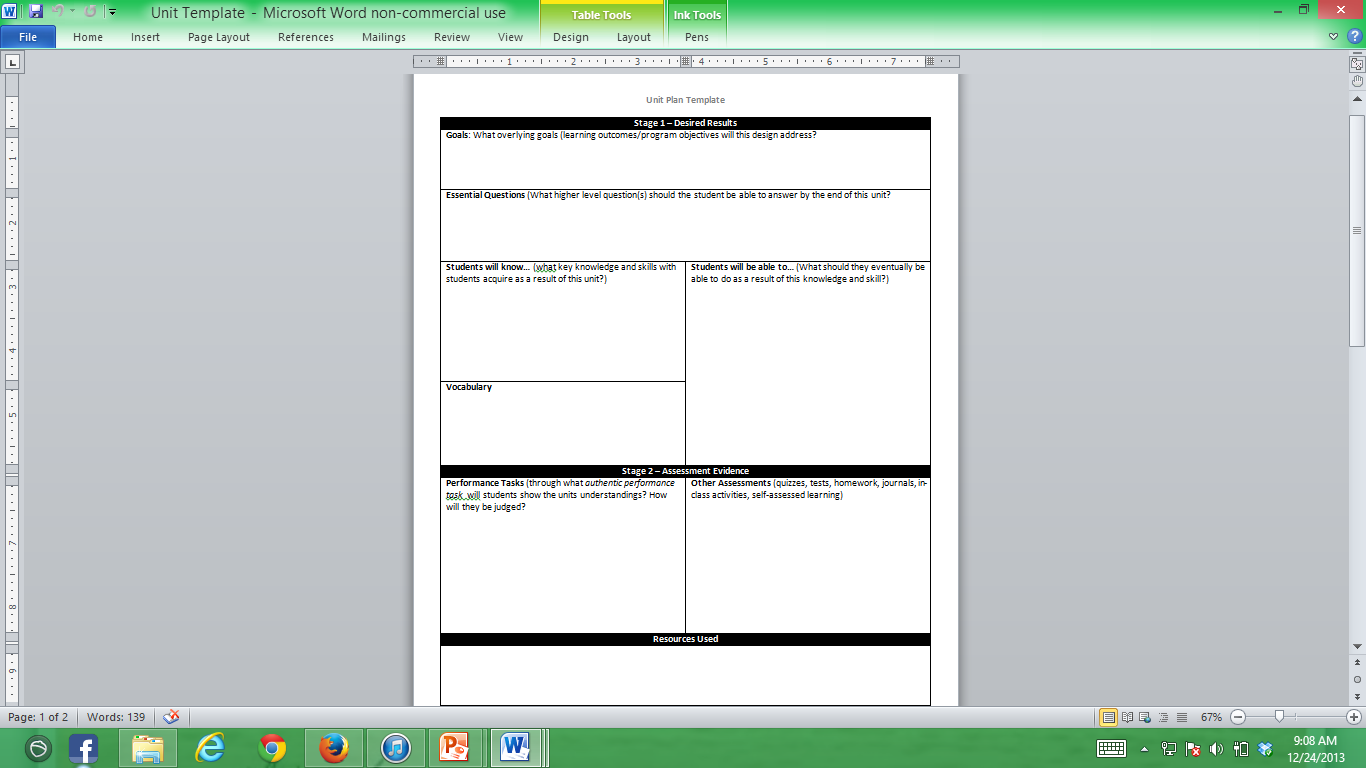 We Do!
Create assessments that with test whether students have met your unit’s objectives or not
Try to use 2-3 different types of assessments learned today
Include ALL assessments used in your unit: homework, in-class quizzes, in-class activities that check for understanding, group work, etc.
Understanding by Design Grant Wiggins and Jay McTighe
Stage Three: Plan learning experiences and instruction

What knowledge and skills are needed?
What teaching and learning experiences will equip students to demonstrate the targeted understandings?

	Now the activities can be developed!
Learning experiences and activities should evolve after identifying desired results and determining acceptable evidence.
IDENTIFY DESIRED RESULTS
What do my students need to know and be able to do?
PLAN LEARNING EXPERIENCES & INSTRUCTION
How are my students going to learn what they need to know and be able to do?
DETERMINE ACCEPTABLE EVIDENCE
How are my students going to be able to demonstrate that they know it and can do it?
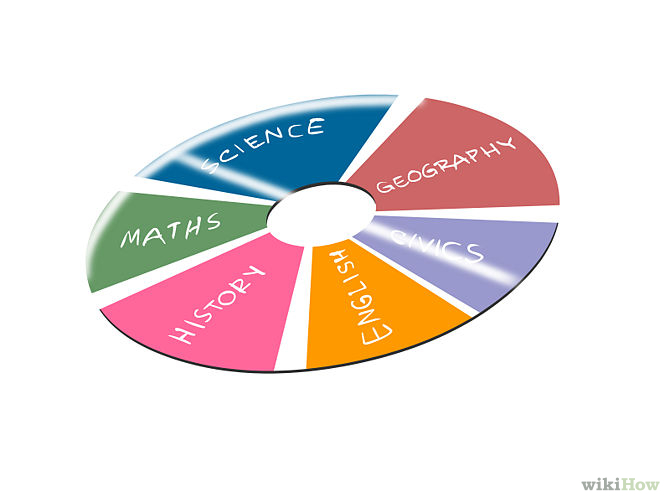 3. Create a scope and sequence
What is “scope & sequence?” 
SCOPE: "The work that needs to be accomplished to deliver a product or result with the specified features and functions”
An outline of key skills and information that students need to achieve the main curriculum objective. 
SEQUENCE: The order that these skills will be learned to best achieve the end goal.
Example: For a bachelor's degree curriculum, the scope and sequence might be a list of courses that a student must complete.
UbD Curriculum Template
STANDARDS
ENVIRONMENT
CURRICULUM
UNIT
Lesson 1
Lesson 3
Lesson 2
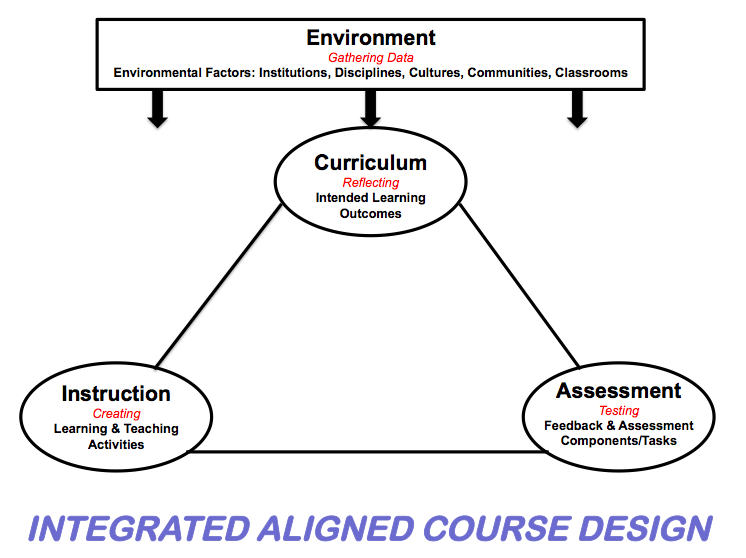 Helpful links
http://ubdexchange.org)
http://www.ascd.org/ASCD/pdf/books/mctighe2004_intro.pdf
www.ellseelearning.weebly.com